PBS 16: Gestion de riesgo empresarial para efectos de solvencia
Montevideo (Uruguay), 29 Nov 2017Seminario Regional sobre Capacitacion de Supervisores se Seguros de Latinoamerica ASSAL-IAIS

Lazaro Cuesta
Gestión de riesgos
PBS 16: Gestion de riesgo empresarial para efectos de solvencia
“El régimen de supervisión establece los requerimientos para la gestión de riesgos
empresariales con propósitos de solvencia que requiere que los aseguradores
consideren todos los riesgos relevantes y materiales”
Gestión de riesgos
SOLVENCIA II
PILAR I
Requisitos cuantitativos

Provisiones técnicas
SCR-MCR
Fondos propios
PILAR II
Requisitos cualitativos
Órgano de administración – funciones clave 
ORSA
PILAR III
Transparencia

Información al supervisor
Información pública
Sistema de gestión de riesgos
Función de gestión de riesgos
Evaluación interna de riesgos y solvencia (ORSA)
Gestión de riesgos
Gestión de riesgos
Sistema de gestión de riesgos eficaz: estrategias, procesos y procedimientos de información necesarios para identificar, medir, vigilar, gestionar y notificar los riesgos (de forma continua, a nivel individual y agregado y sus interdependencias).

Ciclo de gestión de riesgos
[Speaker Notes: Supervisory approach:
The risk management system needs the closest supervisory focus under Solvency II.
ORSA is part of the risk management system.
No requirement in Solvency II that the UT needs to produce an separate ‘Enterprise risk management report’, but this is a requirement in some other international countries.
In Solvency II the ORSA has the role of the ERM report.
It is the most crucial in this area of the undertaking that a transparent and continuous dialogue takes place between UT and supervisor.]
Gestión de riesgos
Áreas del sistema de gestión de riesgos
suscripción y constitución de reservas;
gestión de activos y pasivos;
inversiones, en particular, derivados y compromisos similares;
gestión del riesgo de liquidez y de concentración;
gestión del riesgo operativo;
reaseguro y otras técnicas de reducción del riesgo
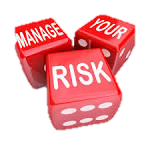 [Speaker Notes: Supervisory approach:
The risk management system needs the closest supervisory focus under Solvency II.
ORSA is part of the risk management system.
No requirement in Solvency II that the UT needs to produce an separate ‘Enterprise risk management report’, but this is a requirement in some other international countries.
In Solvency II the ORSA has the role of the ERM report.
It is the most crucial in this area of the undertaking that a transparent and continuous dialogue takes place between UT and supervisor.]
Gestión de riesgos
[Speaker Notes: Supervisory approach:
The risk management system needs the closest supervisory focus under Solvency II.
ORSA is part of the risk management system.
No requirement in Solvency II that the UT needs to produce an separate ‘Enterprise risk management report’, but this is a requirement in some other international countries.
In Solvency II the ORSA has the role of the ERM report.
It is the most crucial in this area of the undertaking that a transparent and continuous dialogue takes place between UT and supervisor.]
Gestión de riesgos
Artículo 45 Solvency II
“Dentro de su sistema de gestión de riesgos, todas las empresas de seguros y de reaseguros realizarán una evaluación interna de los riesgos y de la solvencia”



Dentro de su sistema de gestión de riesgos, todas las empresas de seguros y de reaseguros realizarán una evaluación interna de los riesgos y de la solvencia”
[Speaker Notes: Supervisory approach:
The risk management system needs the closest supervisory focus under Solvency II.
ORSA is part of the risk management system.
No requirement in Solvency II that the UT needs to produce an separate ‘Enterprise risk management report’, but this is a requirement in some other international countries.
In Solvency II the ORSA has the role of the ERM report.
It is the most crucial in this area of the undertaking that a transparent and continuous dialogue takes place between UT and supervisor.]
Gestión de riesgos
ORSA- Aspectos importantes
Participación activa del  órgano de administración en el proceso
Procesos propios y técnicas adecuadas
Vínculo entre el apetito de riesgo y las necesidades de solvencia
Pruebas de frecuencia y análisis y evaluación de ORSA
Calidad de datos
Política escrita de ORSA
Participación de diferentes departamentos
Tener en cuenta los resultados para futuras acciones de gestión
[Speaker Notes: Supervisory approach:
The risk management system needs the closest supervisory focus under Solvency II.
ORSA is part of the risk management system.
No requirement in Solvency II that the UT needs to produce an separate ‘Enterprise risk management report’, but this is a requirement in some other international countries.
In Solvency II the ORSA has the role of the ERM report.
It is the most crucial in this area of the undertaking that a transparent and continuous dialogue takes place between UT and supervisor.]
Gestión de riesgos
ORSA- Aspectos importantes
Documentación:
Politica de ORSA
Registros 
Informe interno
Informe al supervisor
Frecuencia: 
ORSA regular
ORSA no regular
[Speaker Notes: Supervisory approach:
The risk management system needs the closest supervisory focus under Solvency II.
ORSA is part of the risk management system.
No requirement in Solvency II that the UT needs to produce an separate ‘Enterprise risk management report’, but this is a requirement in some other international countries.
In Solvency II the ORSA has the role of the ERM report.
It is the most crucial in this area of the undertaking that a transparent and continuous dialogue takes place between UT and supervisor.]
Gestión de riesgos
Objetivos de la supervisión del ORSA
asegurarse de que la empresa haya realizado correctamente el ORSA, teniendo en cuenta el principio de proporcionalidad;
garantizar que ORSA refleje adecuadamente la estrategia y todos los riesgos clave del negocio y las necesidades de solvencia correspondientes, en la actualidad y en el período de proyección prospectiva definido;
comprender cómo el ORSA alimenta el proceso de toma de decisiones de la empresa
utilizar ORSA en el proceso de revisión supervisora para identificar cualquier necesidad de que las empresas reevalúen su estrategia, modelo de negocio, apetito de riesgo, procesos o necesidades futuras de capital
Muchas gracias
 
 

Lázaro Cuesta Barberá
EIOPA
European Insurance and Occupational Pensions Authority
WesthafenTower | Westhafenplatz 1
60327 Frankfurt am Main | Germany
 
Tel: +49 69 9511 19-381
Email: lazaro.cuesta@eiopa.europa.eu